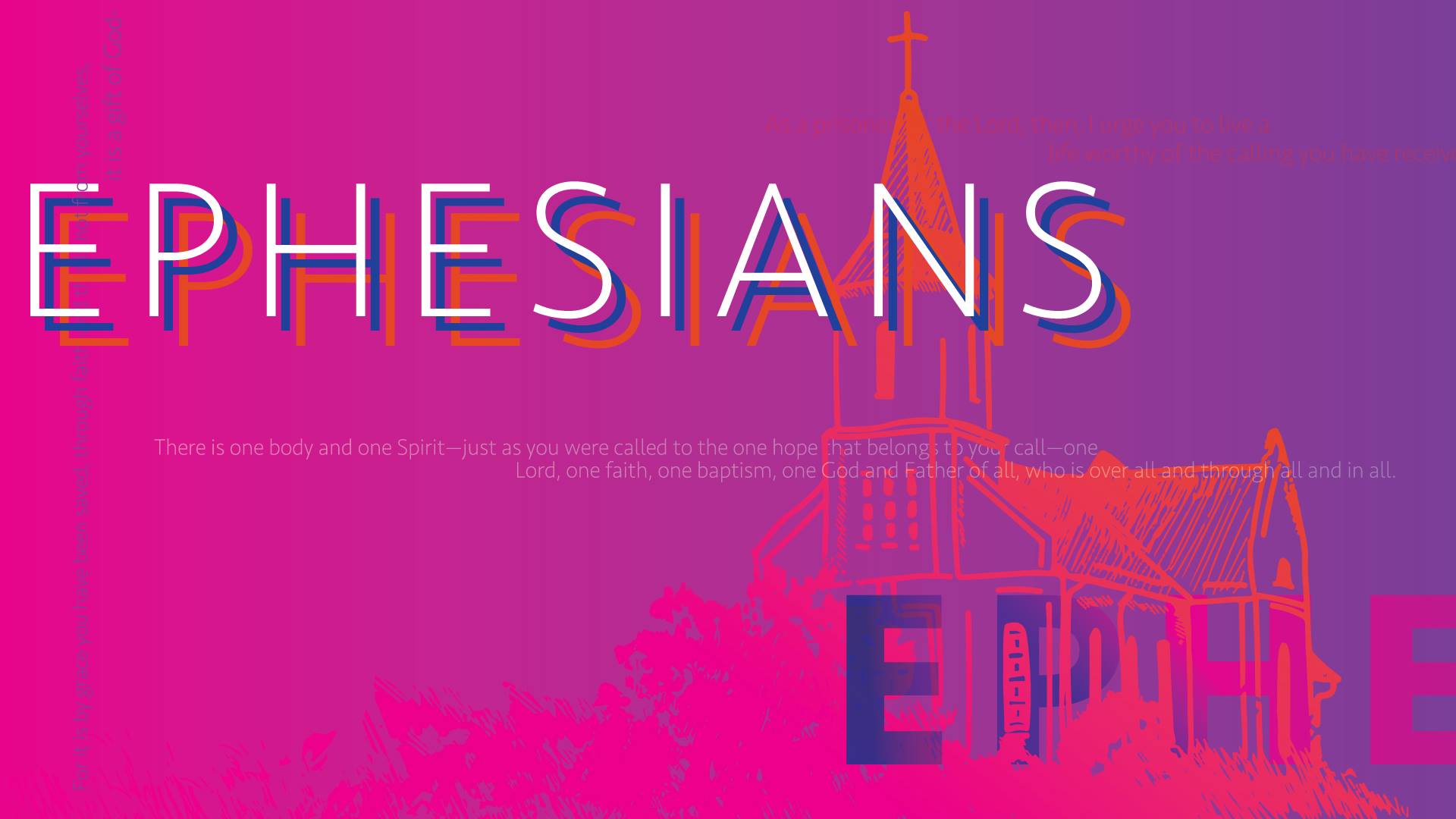 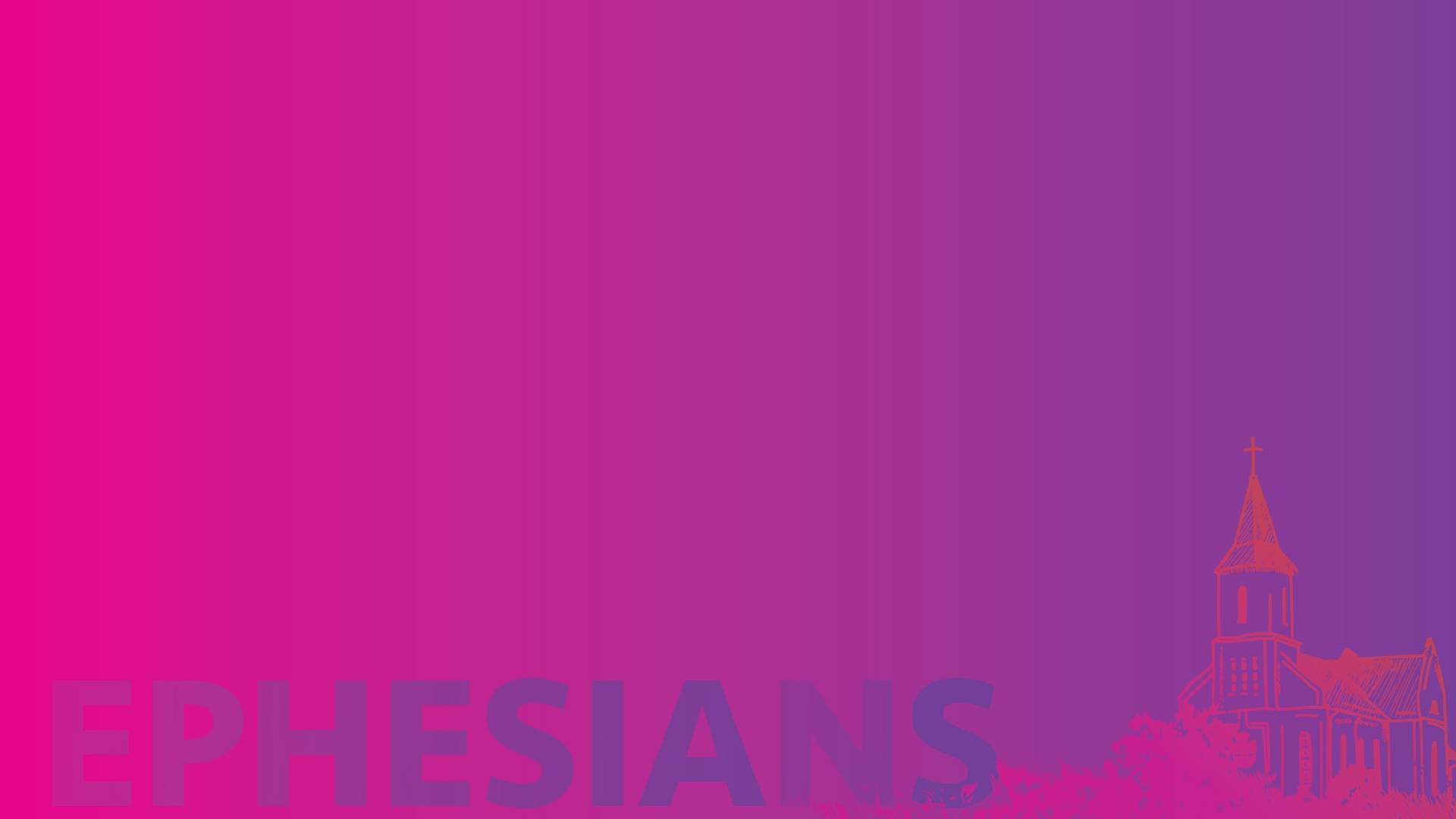 Ephesians 4:1-16
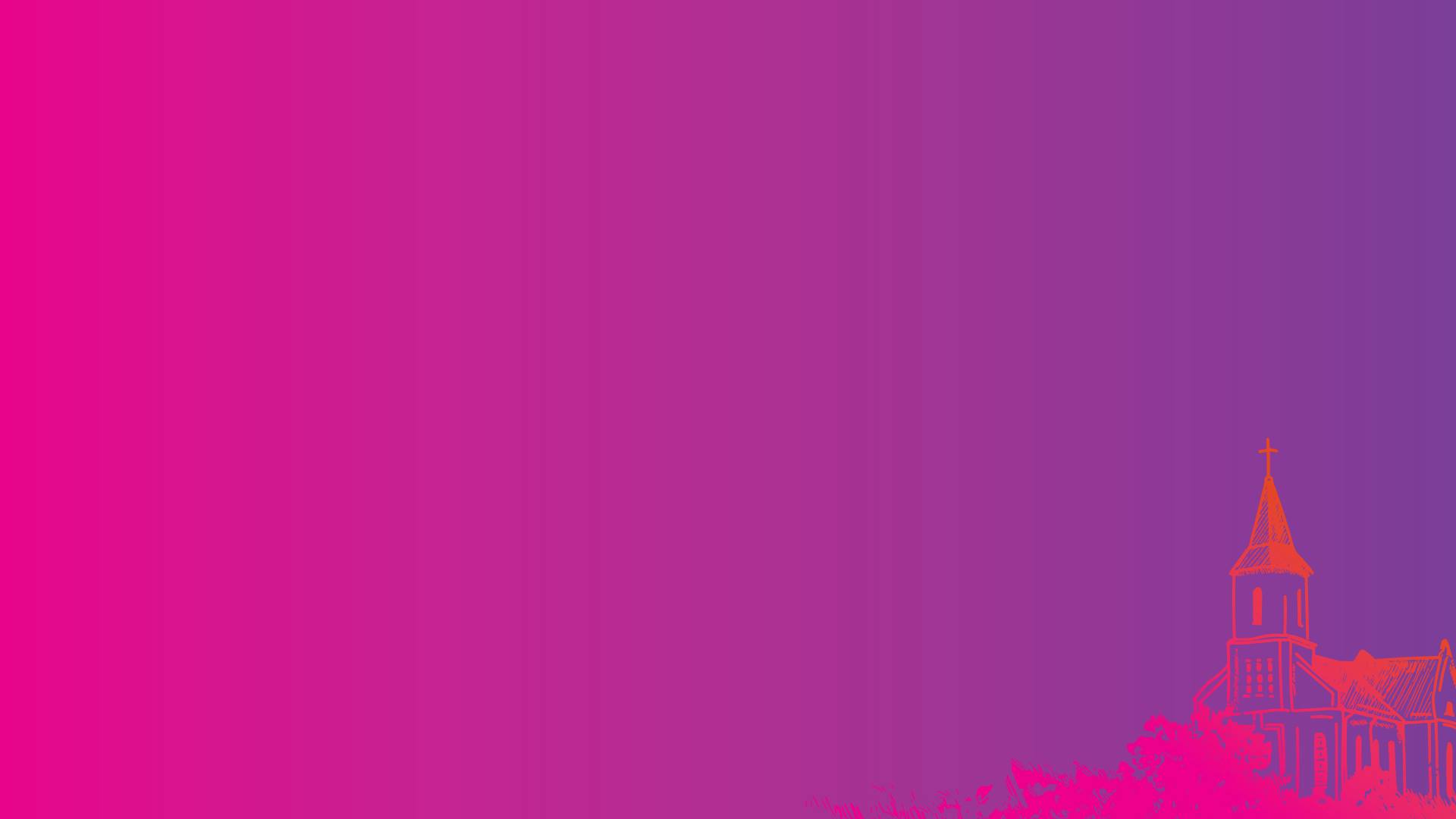 Ephesians 4:1–16  
1 As a prisoner for the Lord, then, I urge you to live a life worthy of the calling you have received. 2 Be completely humble and gentle; be patient, bearing with one another in love. 3 Make every effort to keep the unity of the Spirit through the bond of peace. 4 There is one body and one Spirit, just as you were
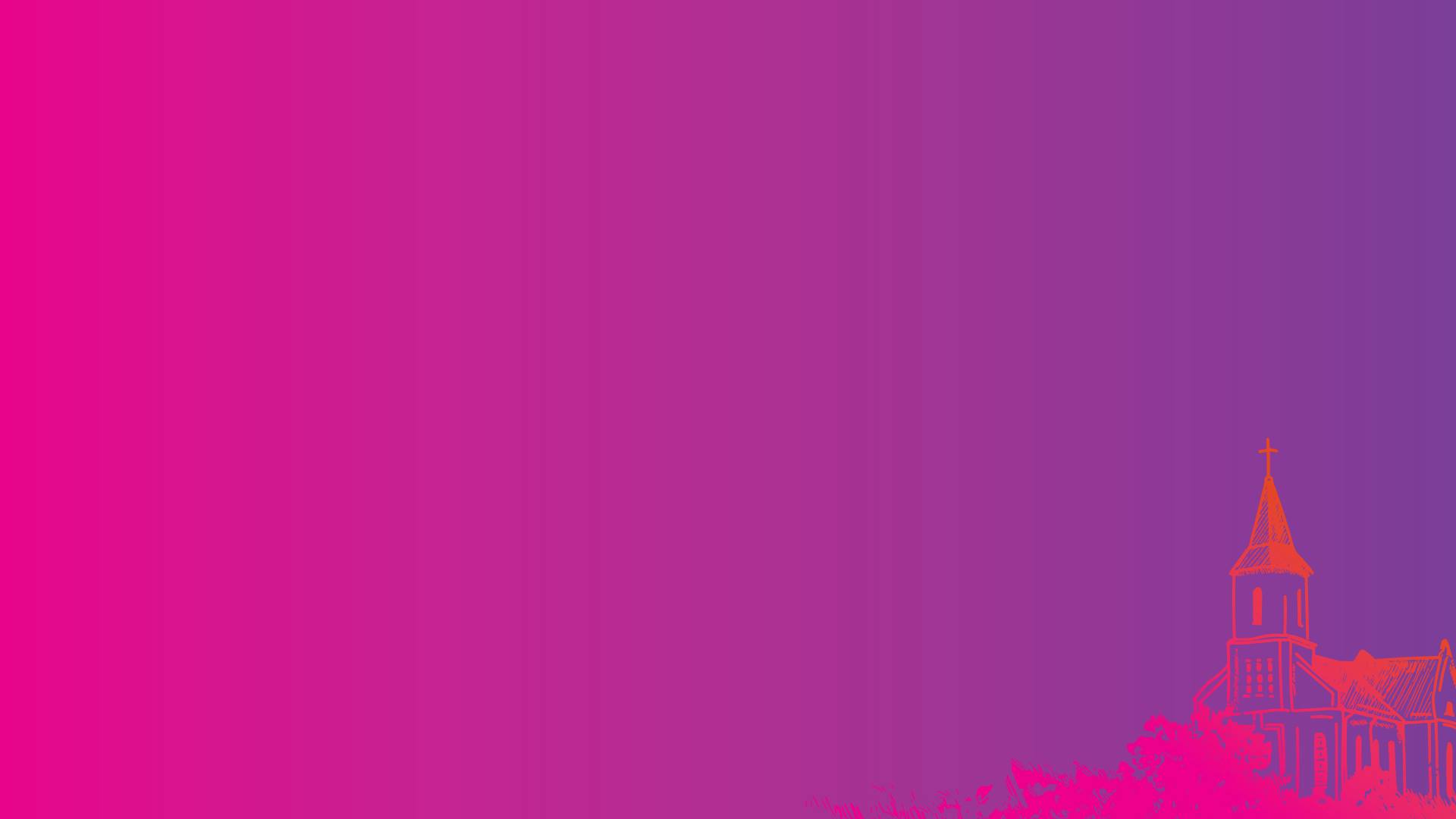 called to one hope when you were called; 5 one Lord, one faith, one baptism; 6 one God and Father of all, who is over all and through all and in all. 7 But to each one of us grace has been given as Christ apportioned it. 8 This is why it says: “When he ascended on high, he took many captives and gave gifts to his people.”
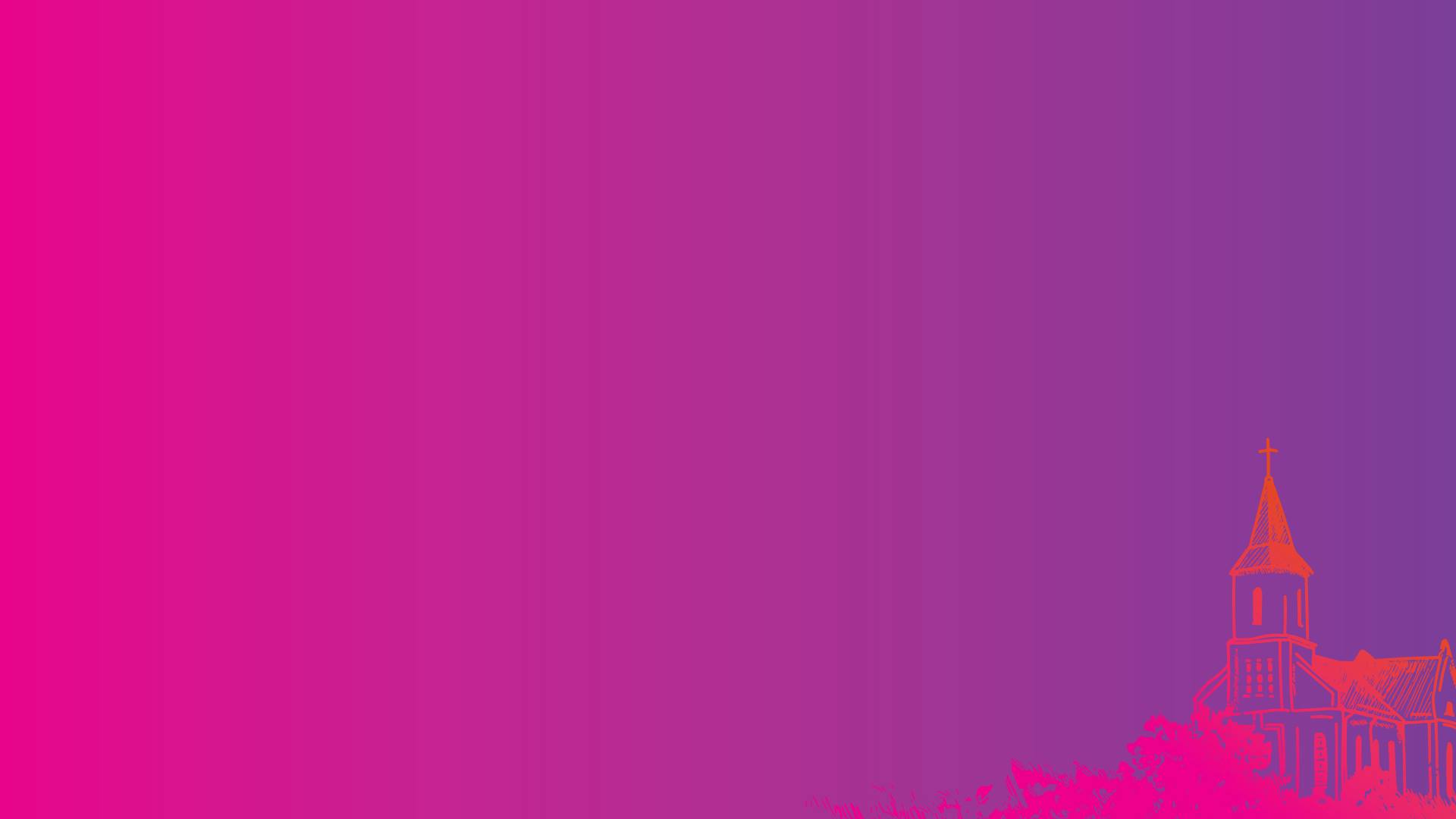 9 (What does “he ascended” mean except that he also descended to the lower, earthly regions? 10 He who descended is the very one who ascended higher than all the heavens, in order to fill the whole universe.) 11 So Christ himself gave the apostles, the prophets, the evangelists, the pastors and teachers, 12 to equip his people for works of
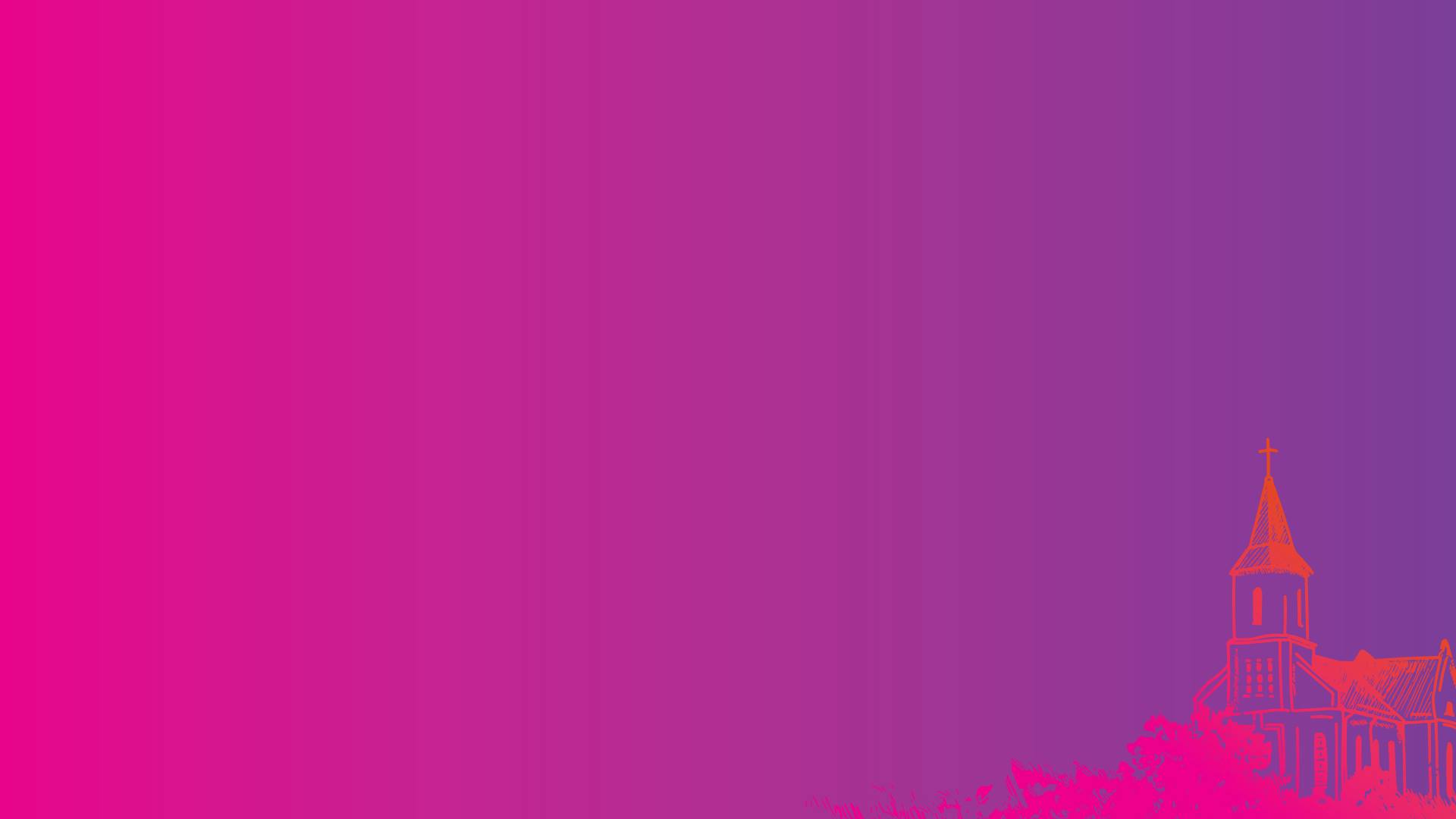 service, so that the body of Christ may be built up 13 until we all reach unity in the faith and in the knowledge of the Son of God and become mature, attaining to the whole measure of the fullness of Christ. 14 Then we will no longer be infants, tossed back and forth by the waves, and blown here and there by every wind of teaching and by the cunning
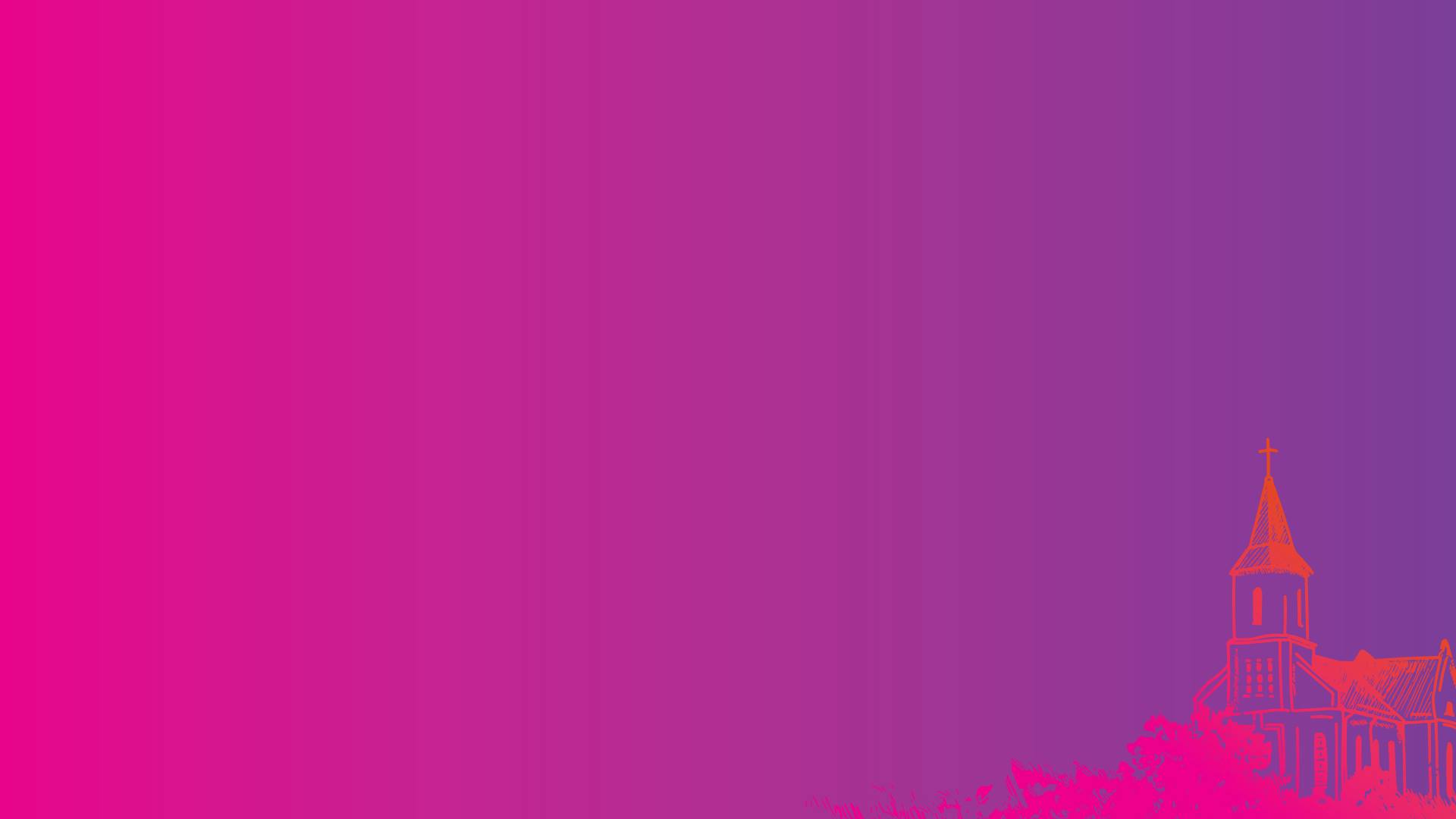 and craftiness of people in their deceitful scheming. 15 Instead, speaking the truth in love, we will grow to become in every respect the mature body of him who is the head, that is, Christ. 16 From him the whole body, joined and held together by every supporting ligament, grows and builds itself up in love, as each part does its work.
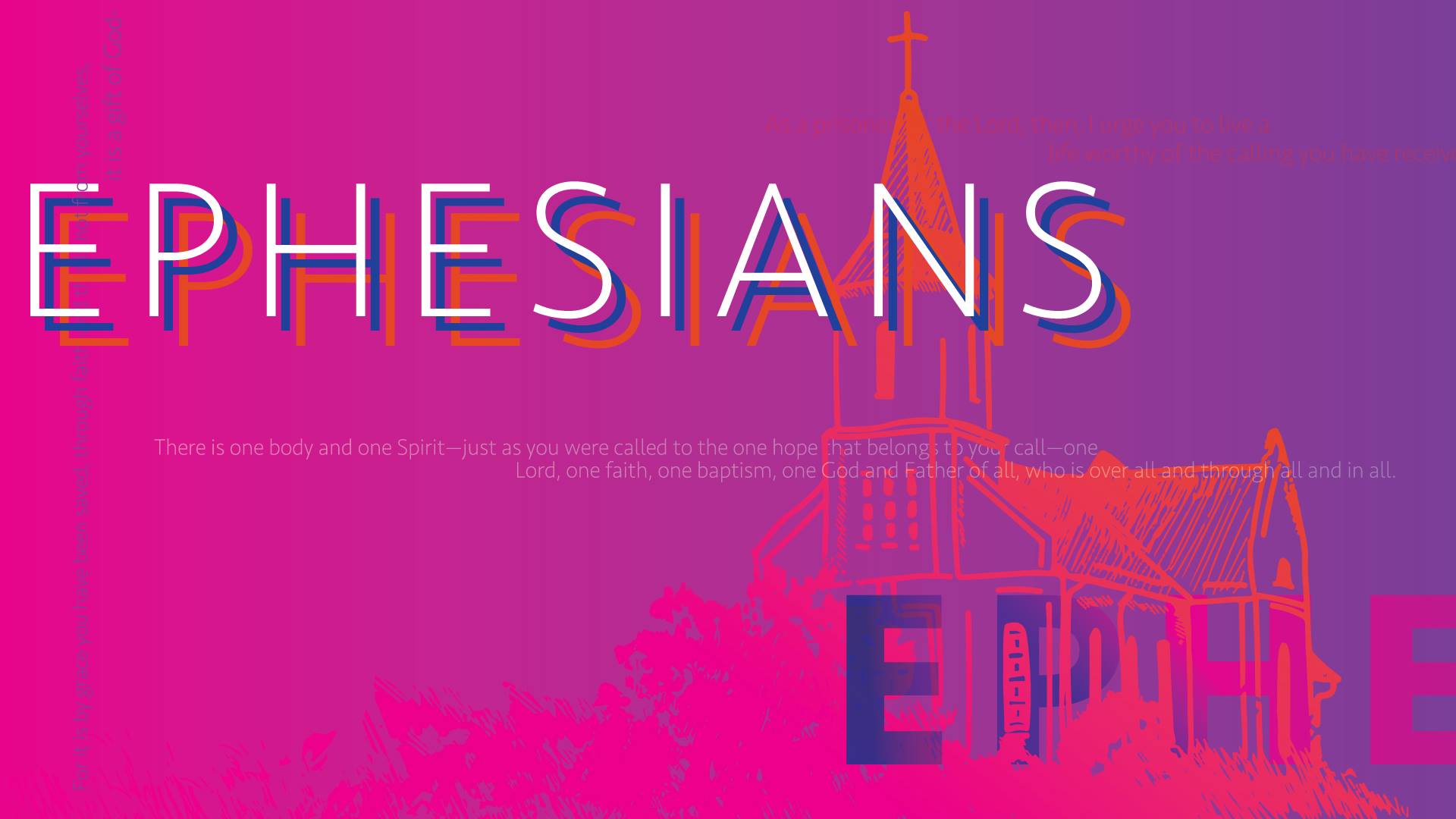 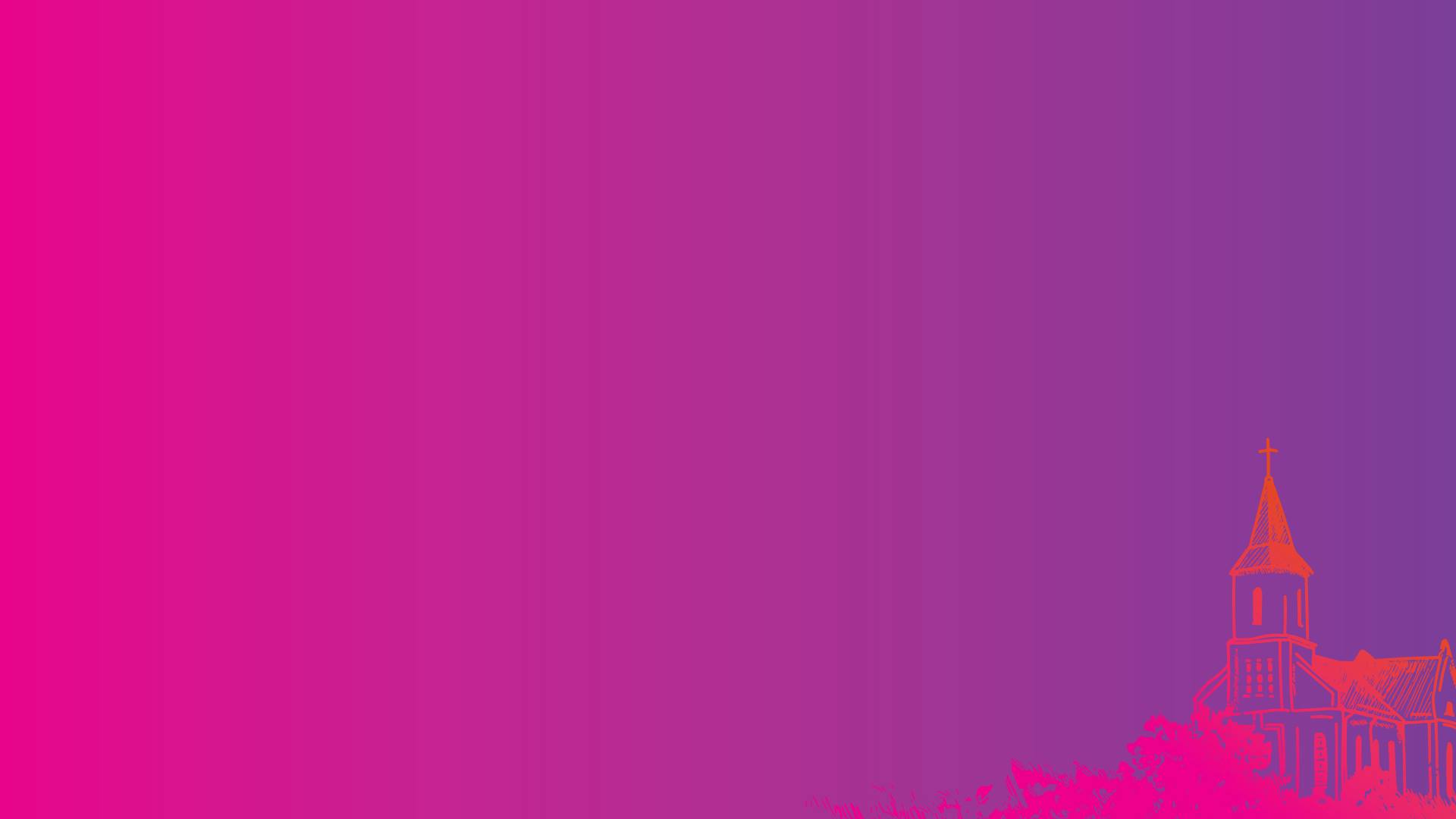 Ephesians 4:1–16  
1 As a prisoner for the Lord, then, I urge you to live a life worthy of the calling you have received. 2 Be completely humble and gentle; be patient, bearing with one another in love. 3 Make every effort to keep the unity of the Spirit through the bond of peace. 4 There is one body and one Spirit, just as you were
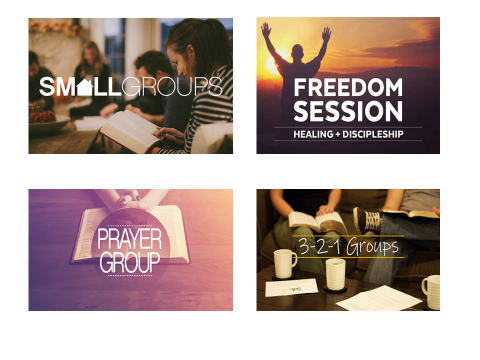 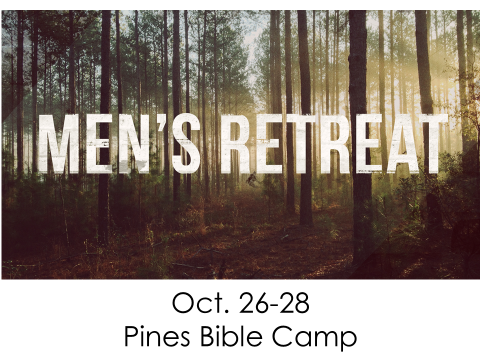 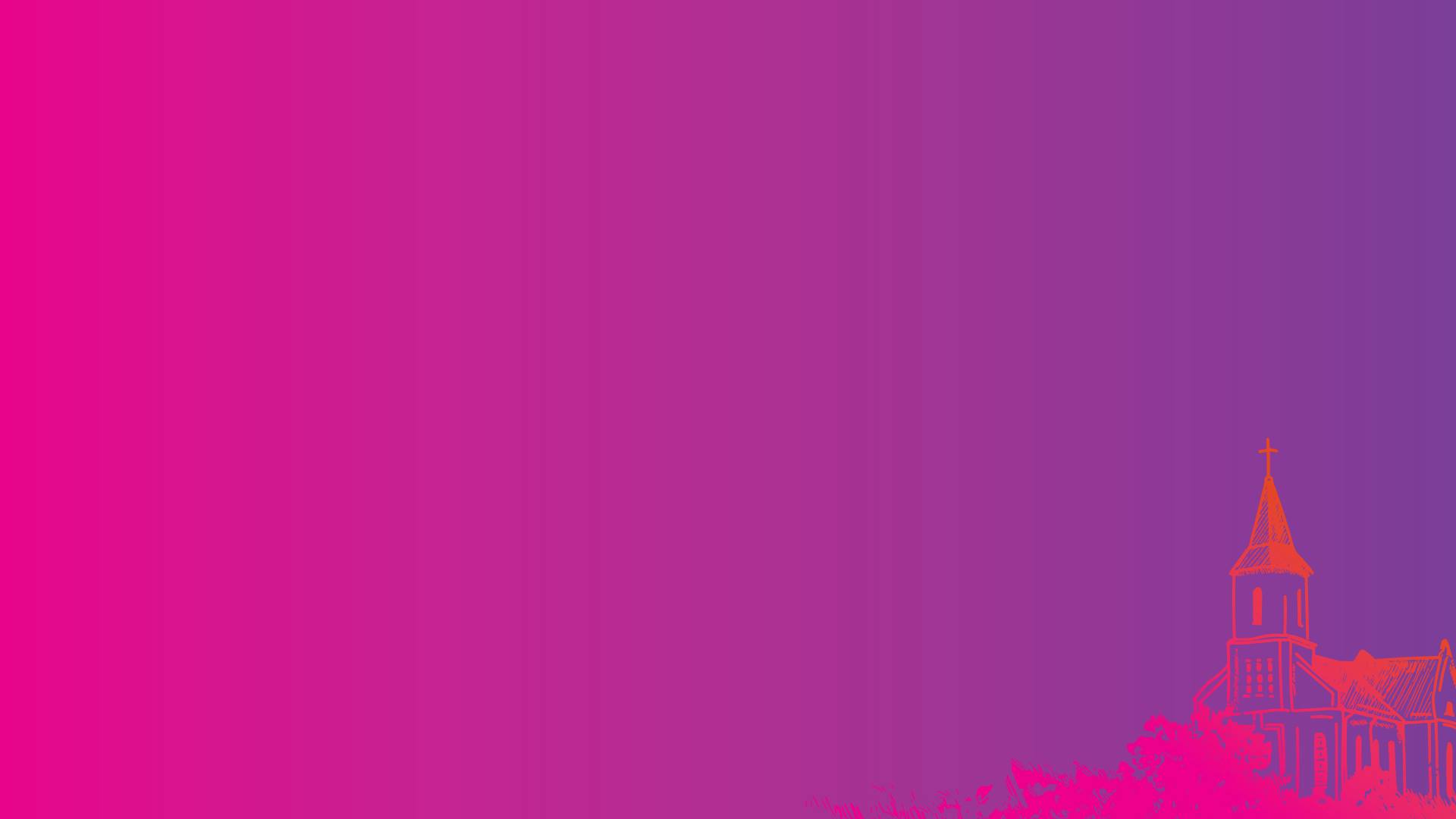 7 But to each one of us grace has been given as Christ apportioned it. 8 This is why it says: “When he ascended on high, he took many captives and gave gifts to his people.” 9 (What does “he ascended” mean except that he also descended to the lower, earthly regions? 10 He who descended is the very one who ascended higher than all the heavens, in order to fill the whole universe.)
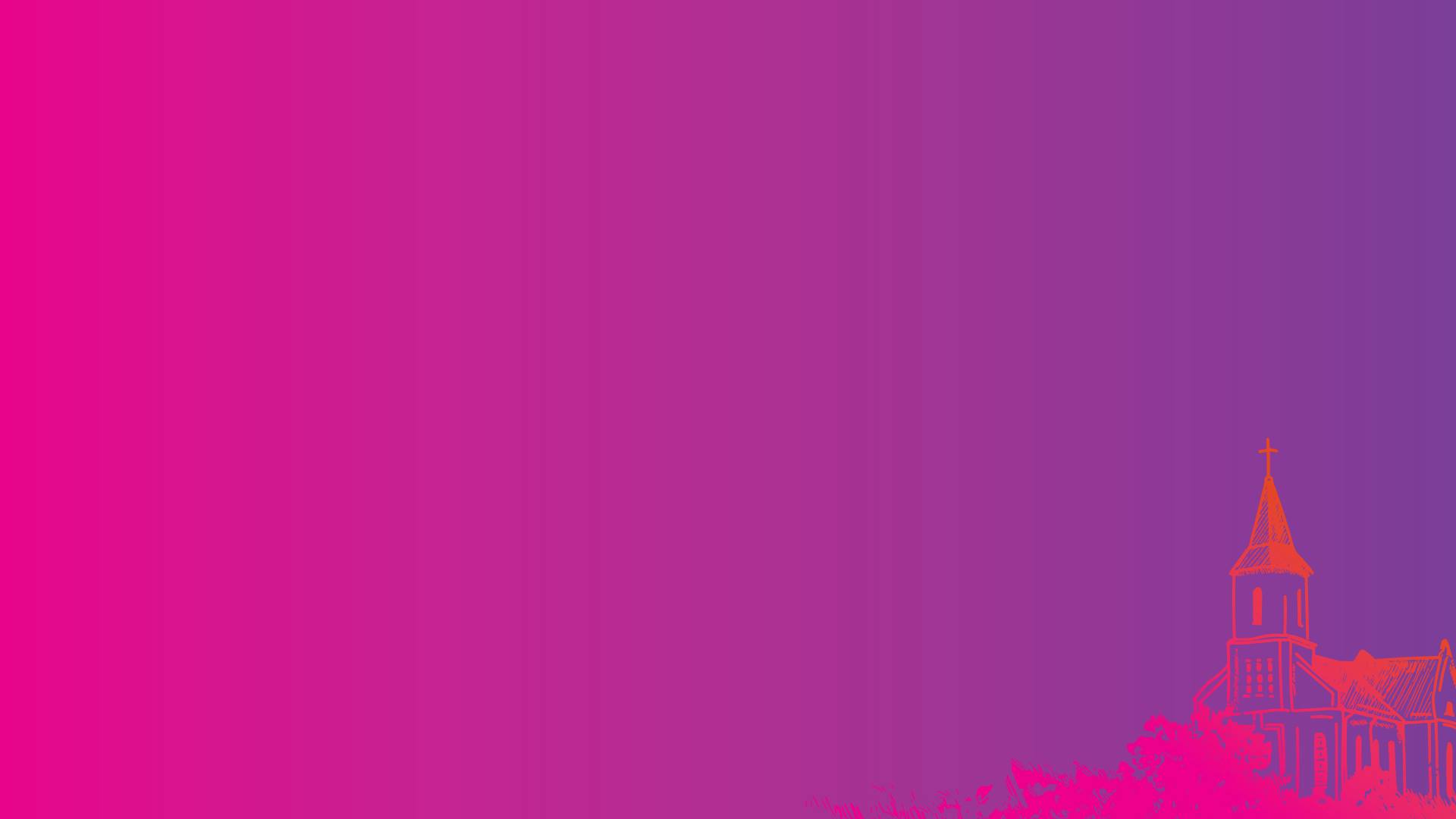 Psalm 68:18 
18 When you ascended on high, you took many captives; you received gifts from people
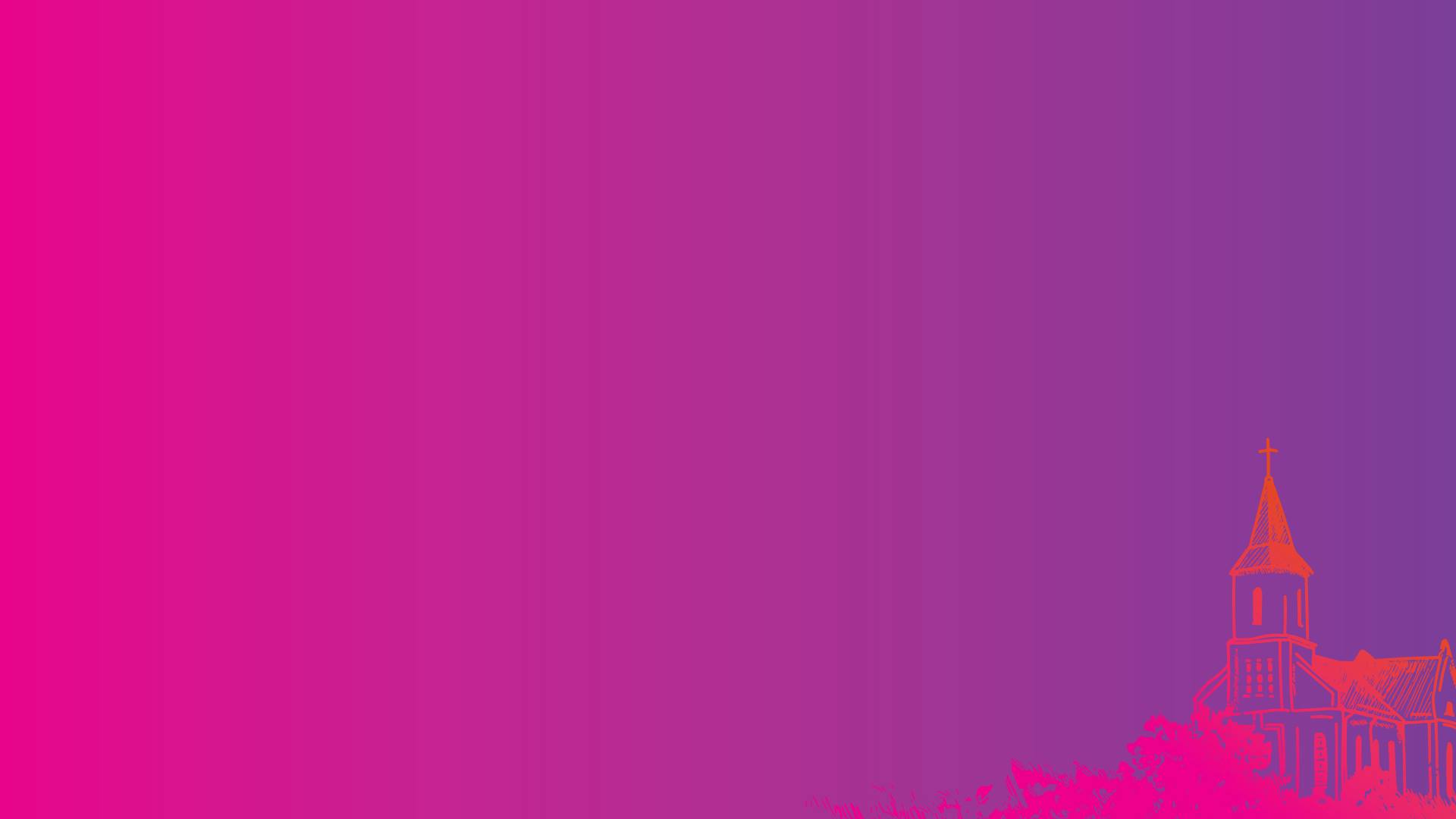 Psalm 68 
1 May God arise, may his enemies be scattered; may his foes flee before him. 2 May you blow them away like smoke— as wax melts before the fire, may the wicked perish before God. 3 But may the righteous be glad and rejoice before God; may they be happy and joyful. 4 Sing to God, sing in praise of his name, extol him who rides on the clouds; rejoice before him—his name is the Lord.
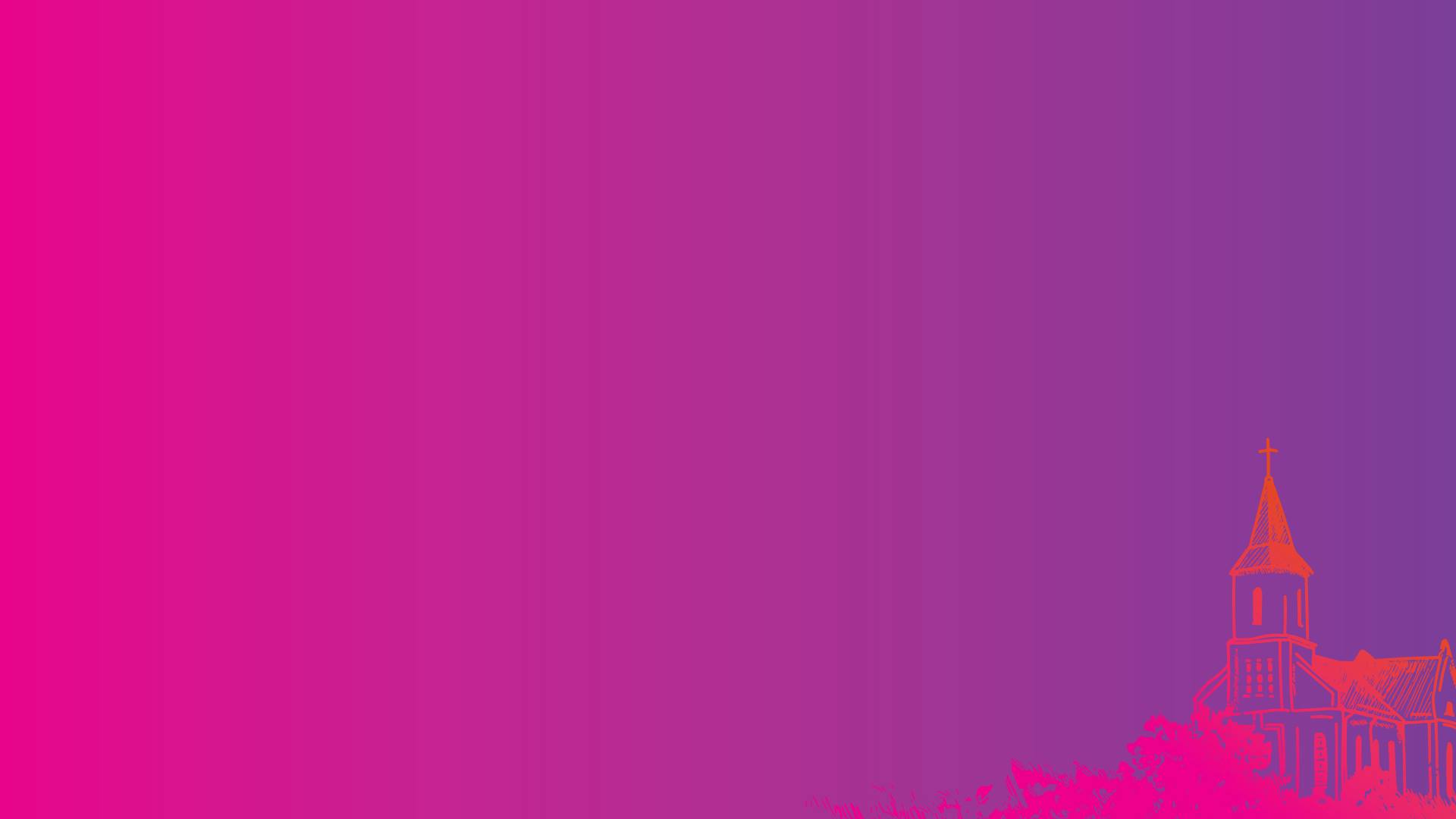 5 A father to the fatherless, a defender of widows, is God in his holy dwelling. 6 God sets the lonely in families, he leads out the prisoners with singing; but the rebellious live in a sun-scorched land.
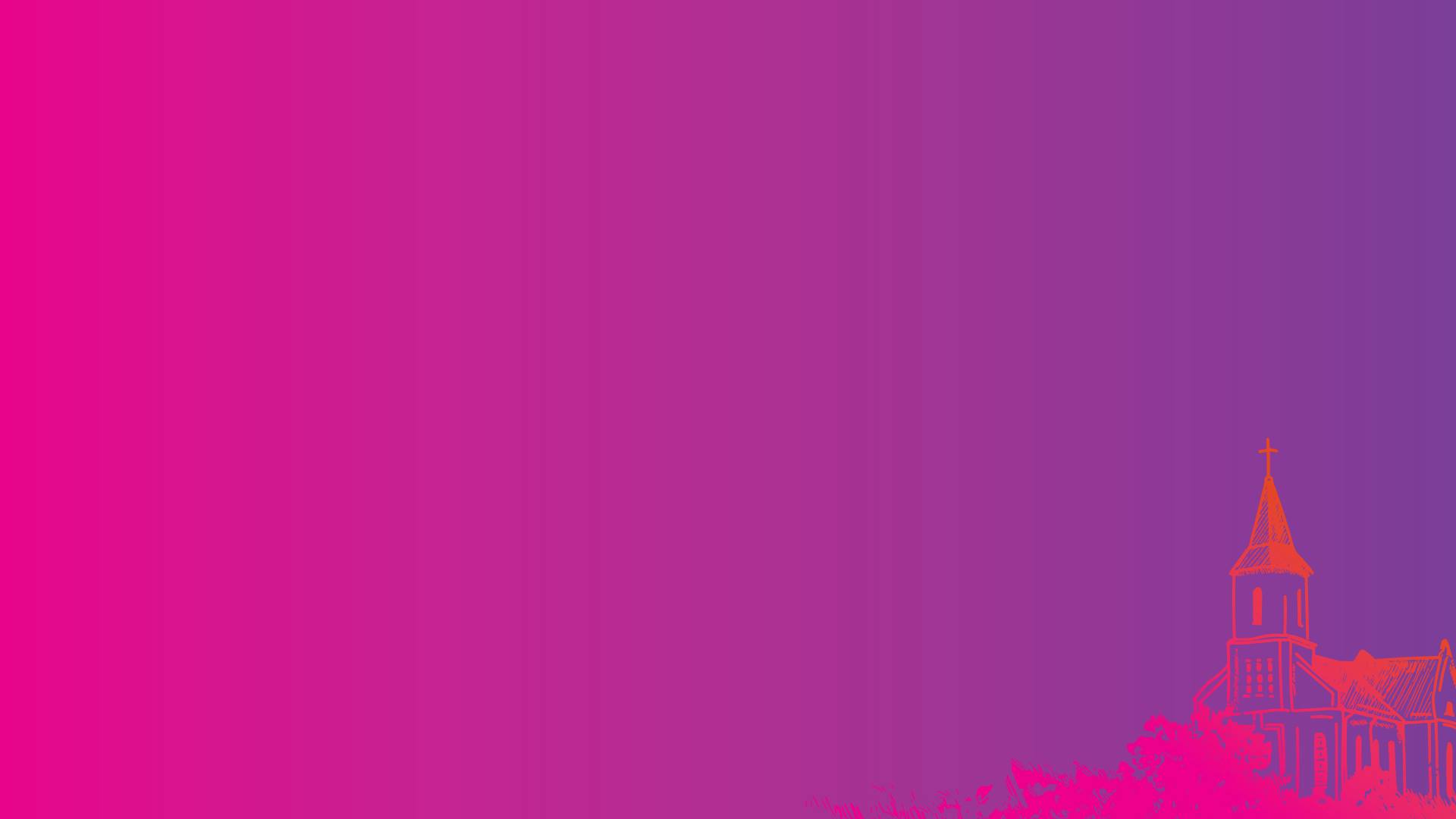 15 Mount Bashan, majestic mountain, Mount Bashan, rugged mountain, 16 why gaze in envy, you rugged mountain, at the mountain where God chooses to reign, where the Lord himself will dwell forever?
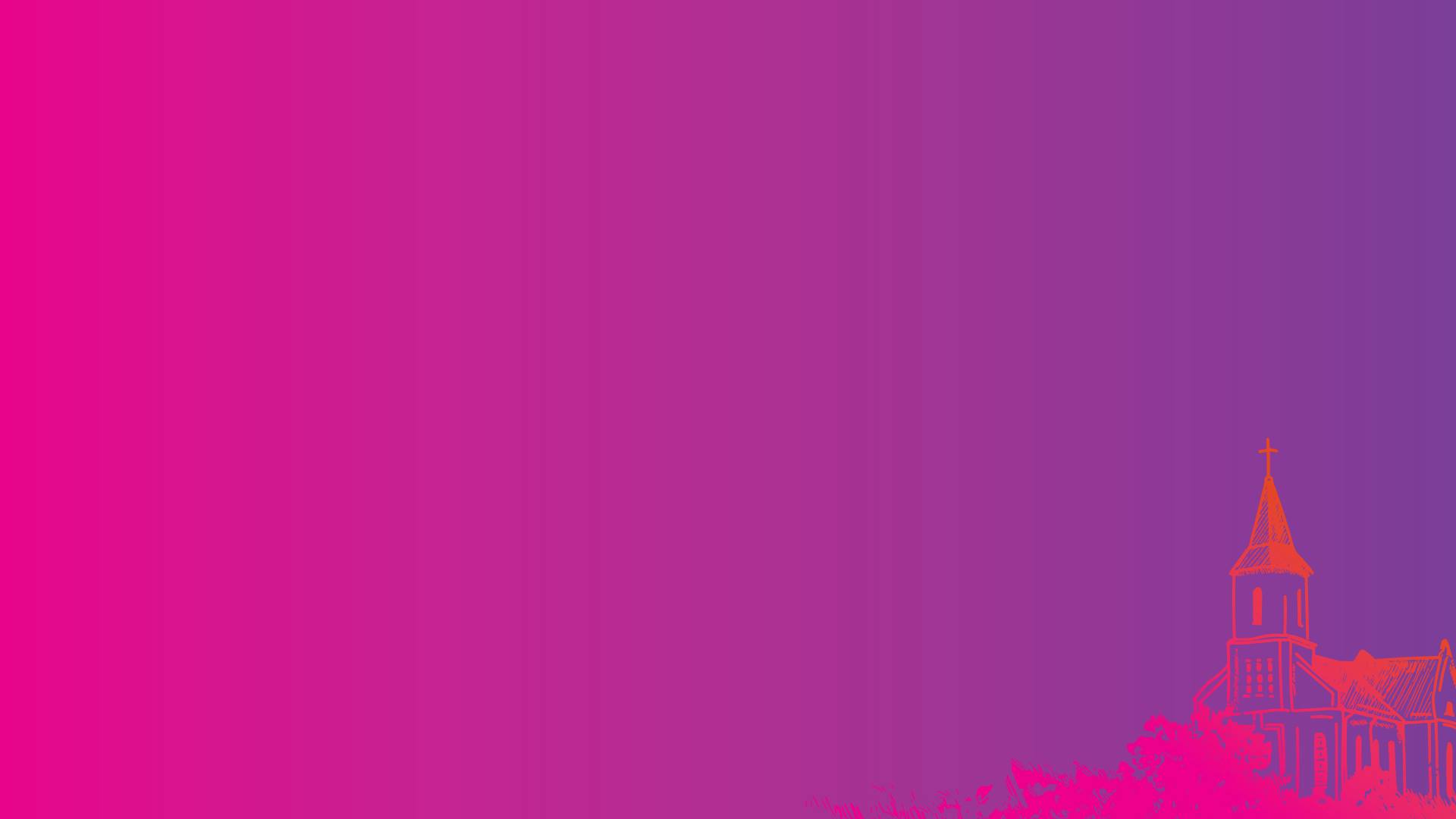 Psalm 68:18 
18 When you ascended on high, you took many captives; you received gifts from people
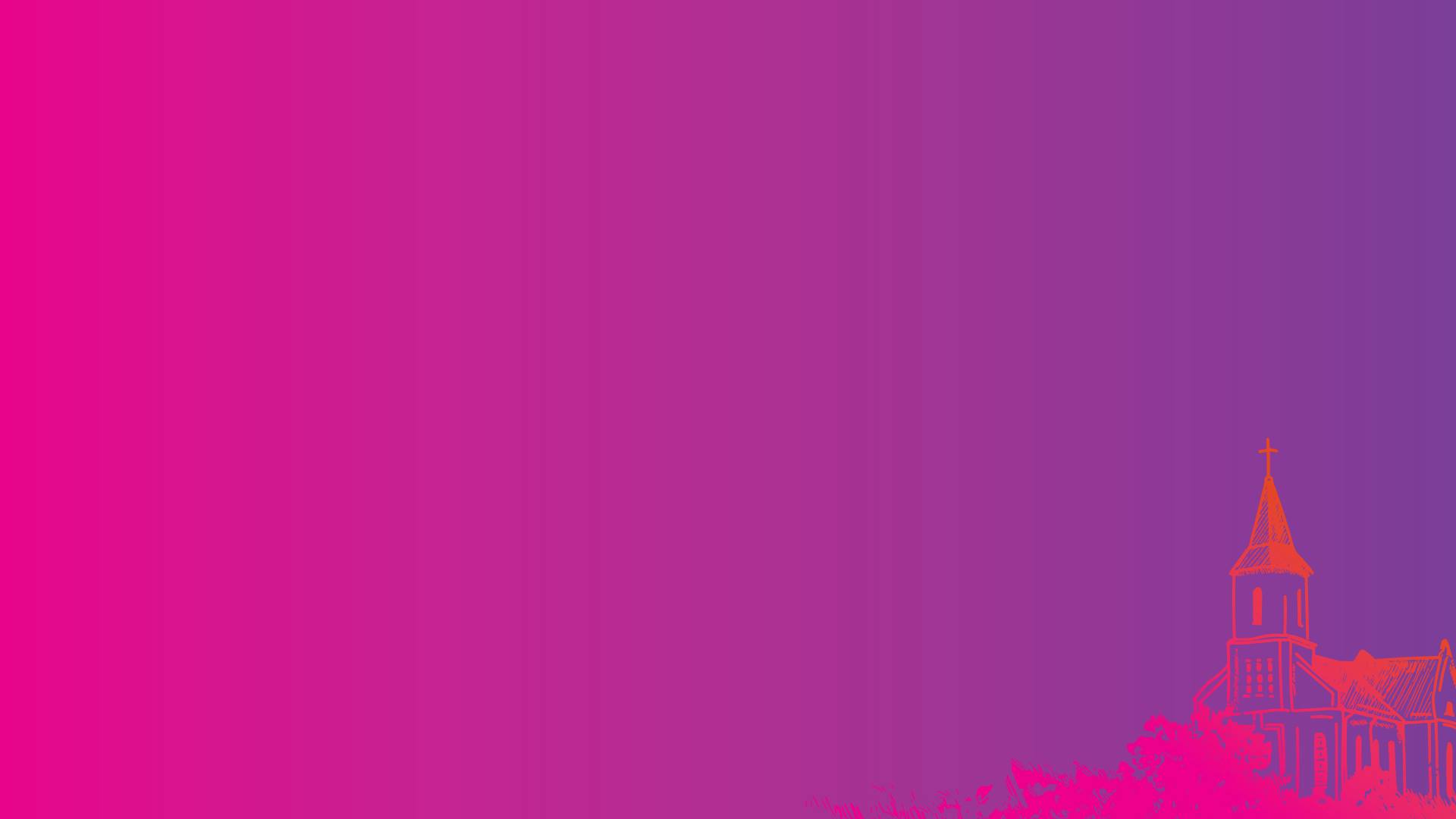 19 Praise be to the Lord, to God our Savior, who daily bears our burdens. 20 Our God is a God who saves; from the Sovereign Lord comes escape from death. 21 Surely God will crush the heads of his enemies, the hairy crowns of those who go on in their sins. 22 The Lord says, “I will bring them from Bashan; I will bring them from the depths of the sea, 23 that your feet may wade in the blood of your foes, while the tongues of your dogs have their share.”
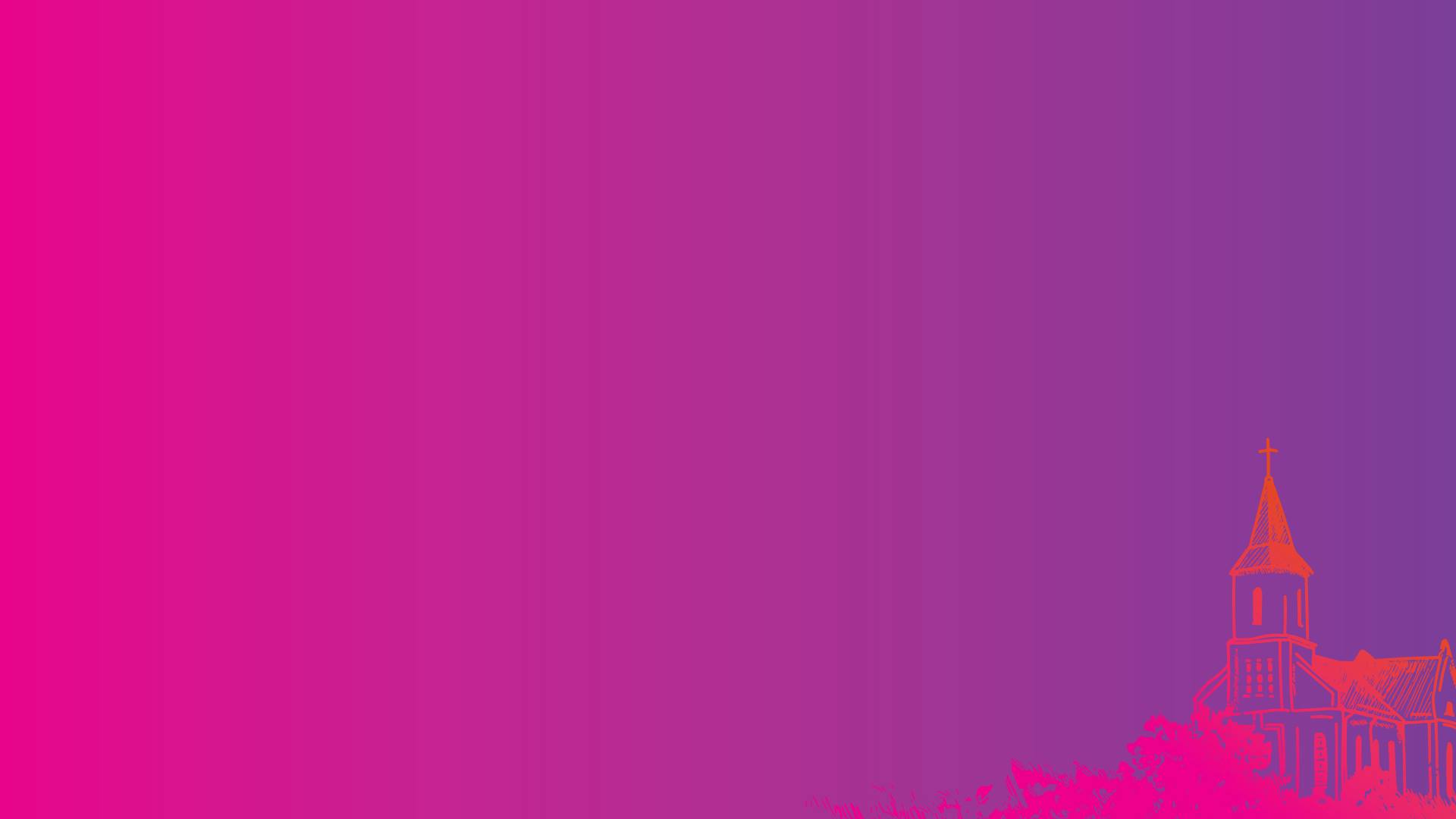 Psalm 68 is a praise hymn celebrating the God’s power to save captives and destroy His enemies.
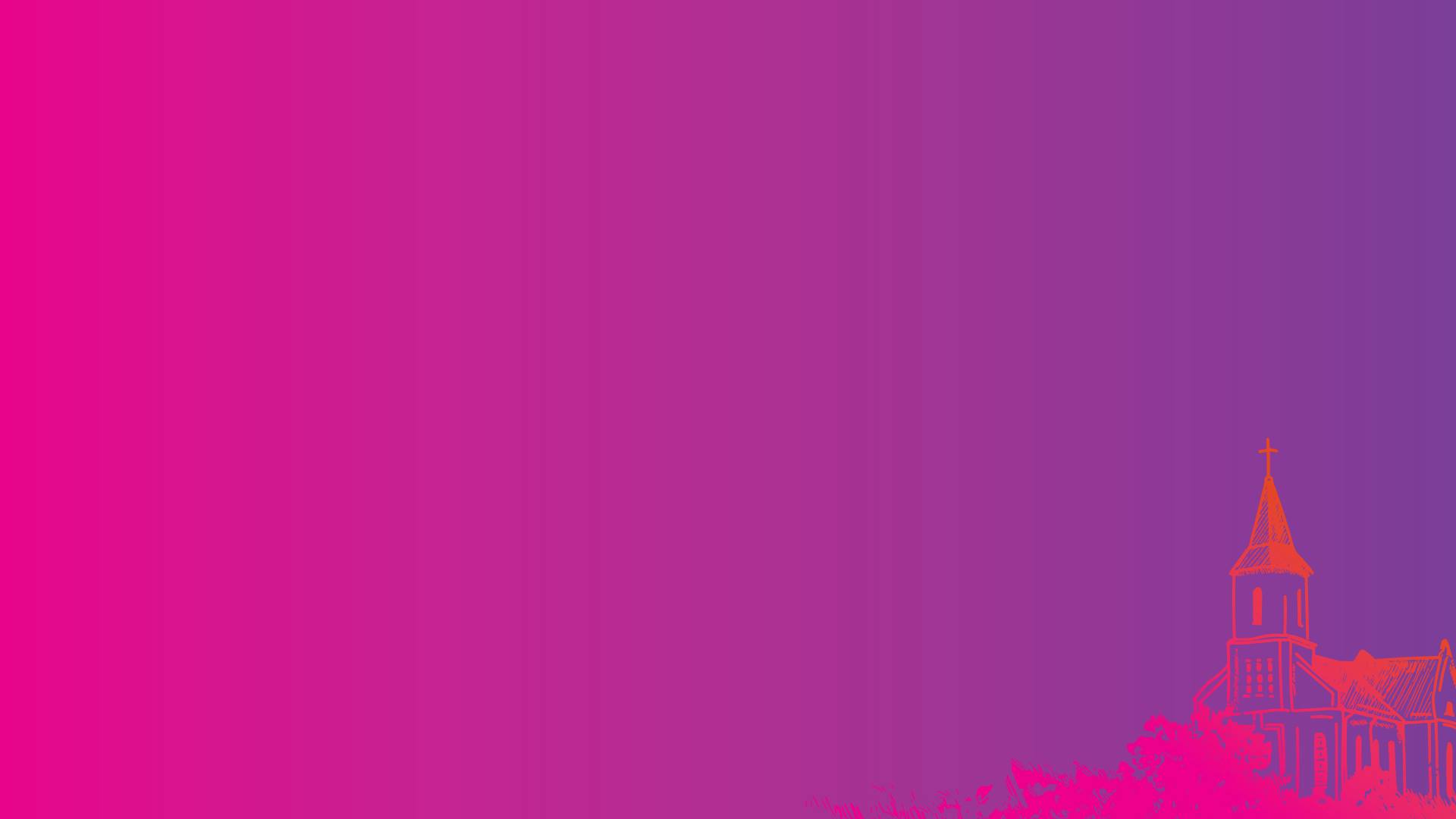 Ephesians 4:8-10This is why it says: “When he ascended on high, he took many captives and gave gifts to his people.” 9 (What does “he ascended” mean except that he also descended to the lower, earthly regions? 10 He who descended is the very one who ascended higher than all the heavens, in order to fill the whole universe.)
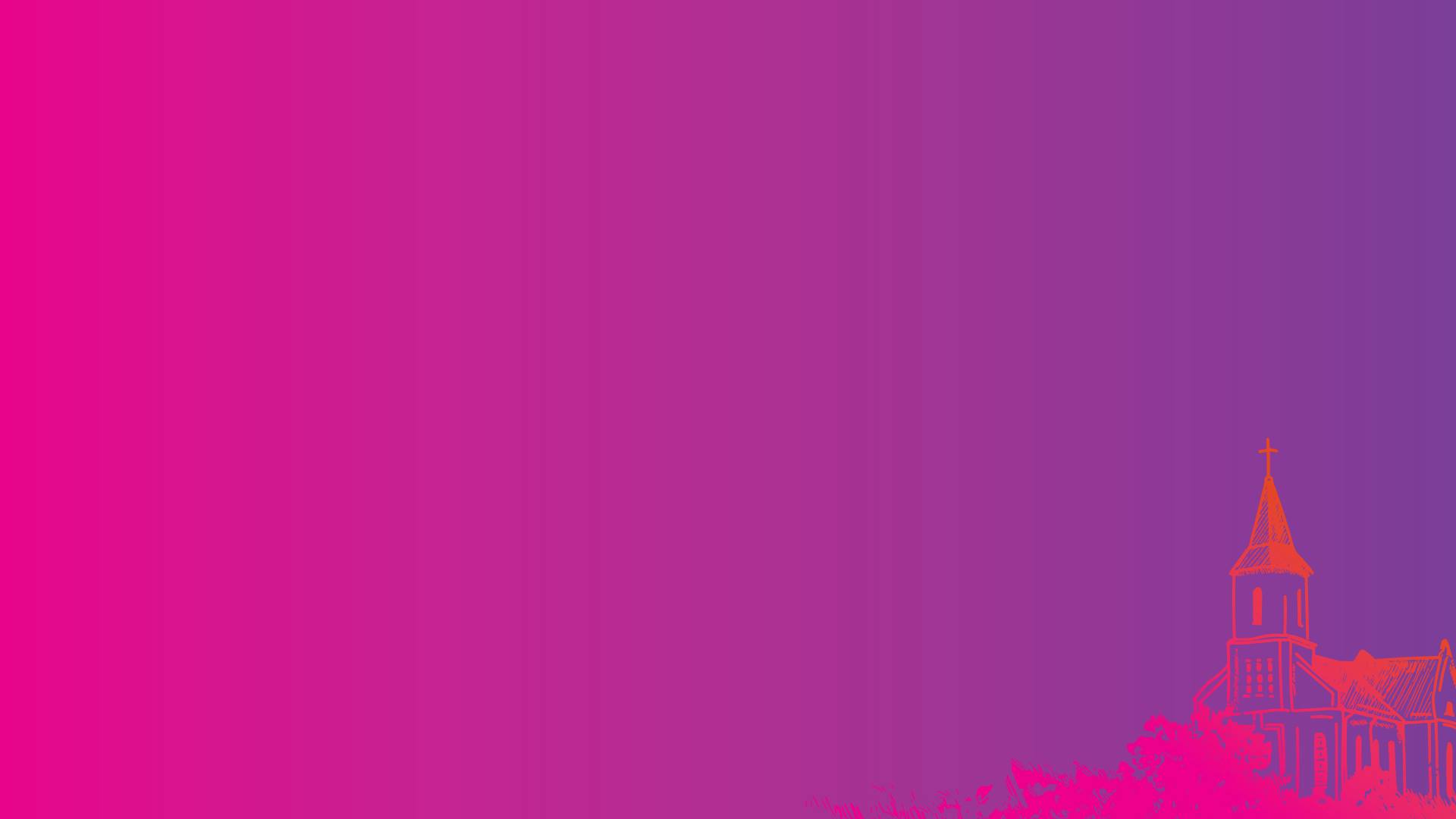 Psalm 68:18
18 When you ascended on high, you took many captives; you received gifts from people

Ephesians 4:8 
8 “When he ascended on high, he took many captives and gave gifts to his people.”
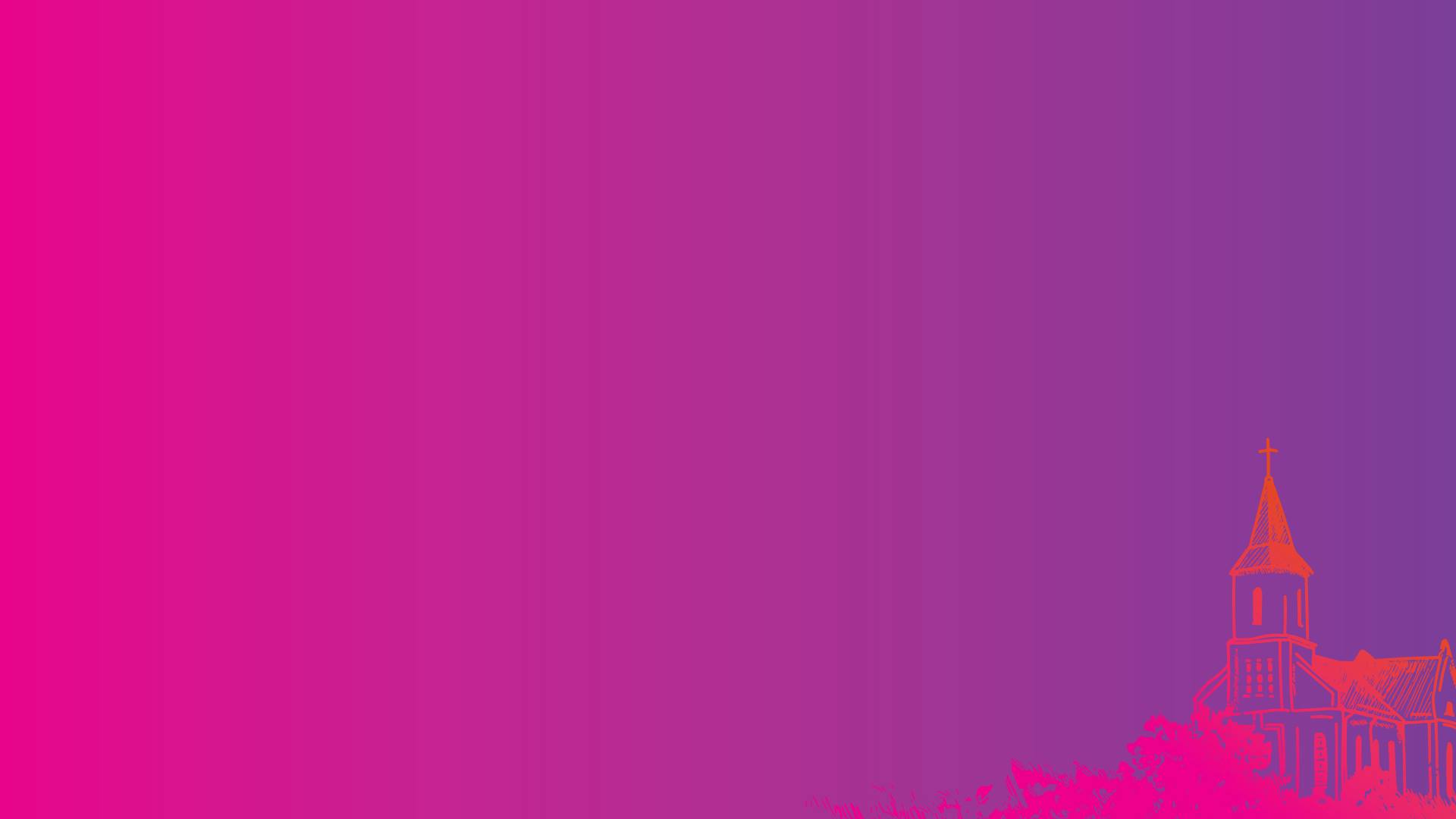 What Gifts?

The Holy Spirit (Acts 1:4–5)


The gifts of the Holy Spirit (Ephesians 4:11, 1 Corinthians 12:1-11, Romans 12:6-8)
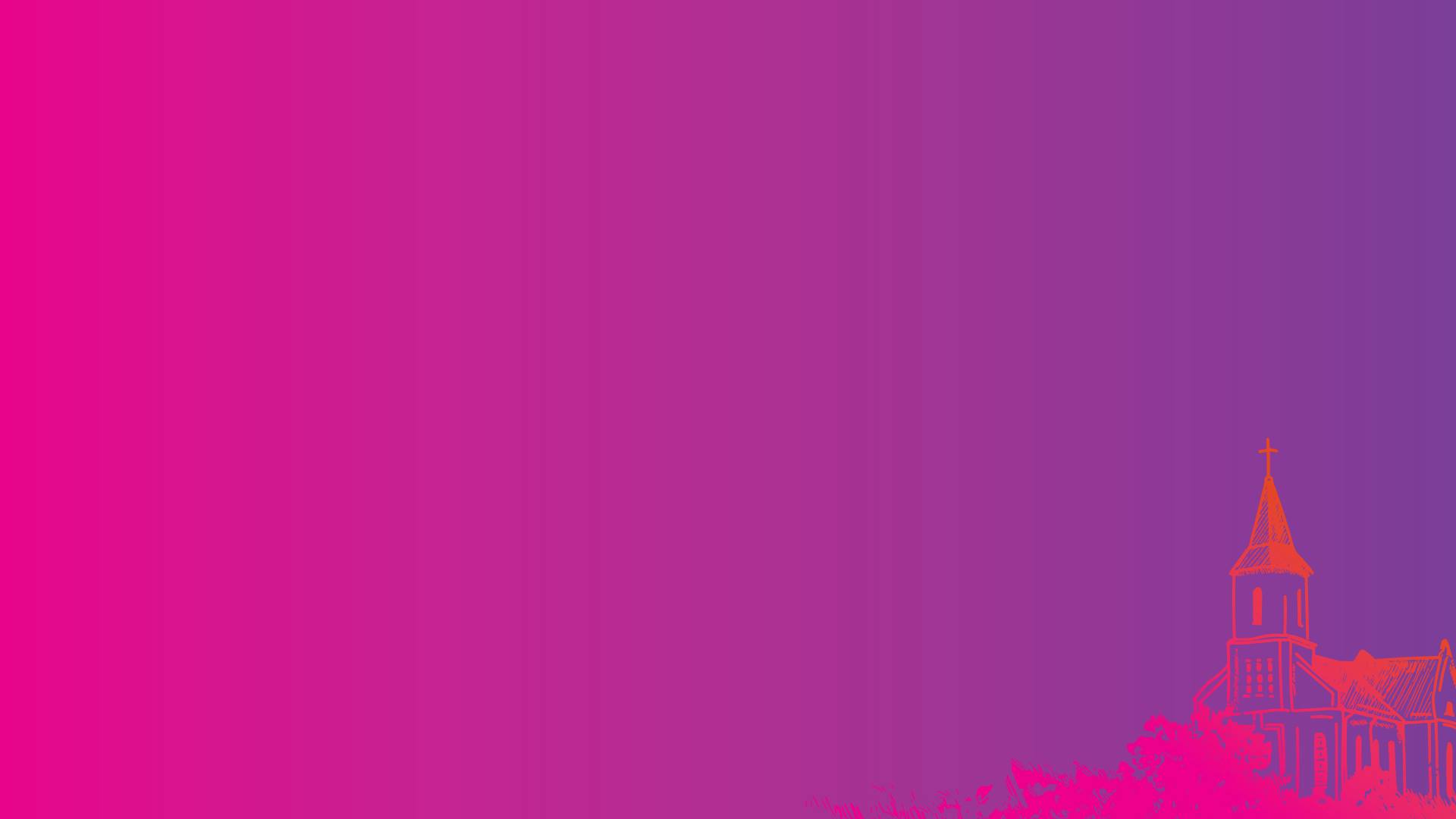 Ephesians 4:12–13 
12 to equip his people for works of service, so that the body of Christ may be built up 13 until we all reach unity in the faith and in the knowledge of the Son of God and become mature, attaining to the whole measure of the fullness of Christ.
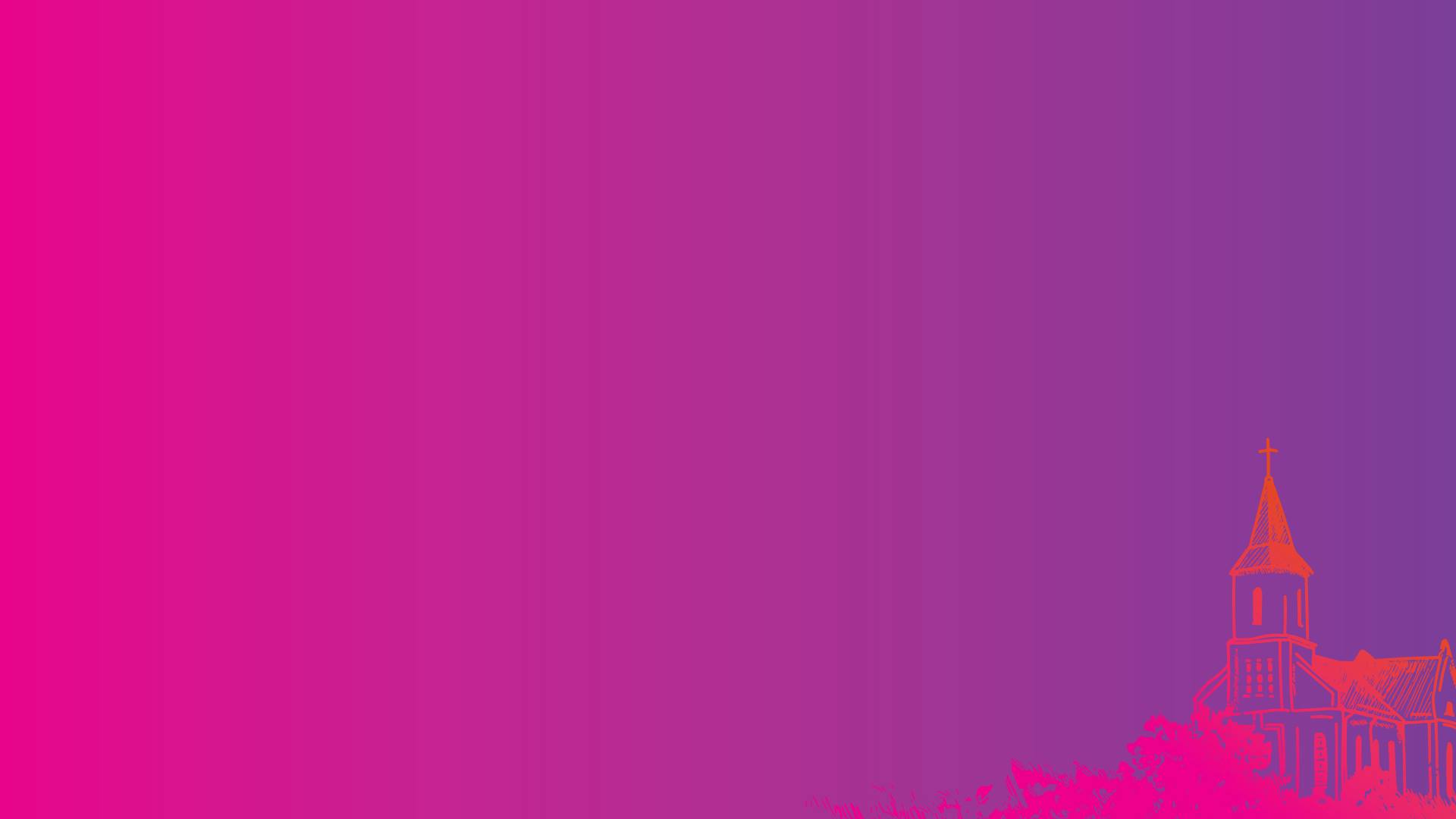 Psalm 68:18–23
18 When you ascended on high, you took many captives; you received gifts from people, even from the rebellious— that you, Lord God, might dwell there. 19 Praise be to the Lord, to God our Savior, who daily bears our burdens. 20 Our God is a God who saves; from the Sovereign Lord comes escape from death.
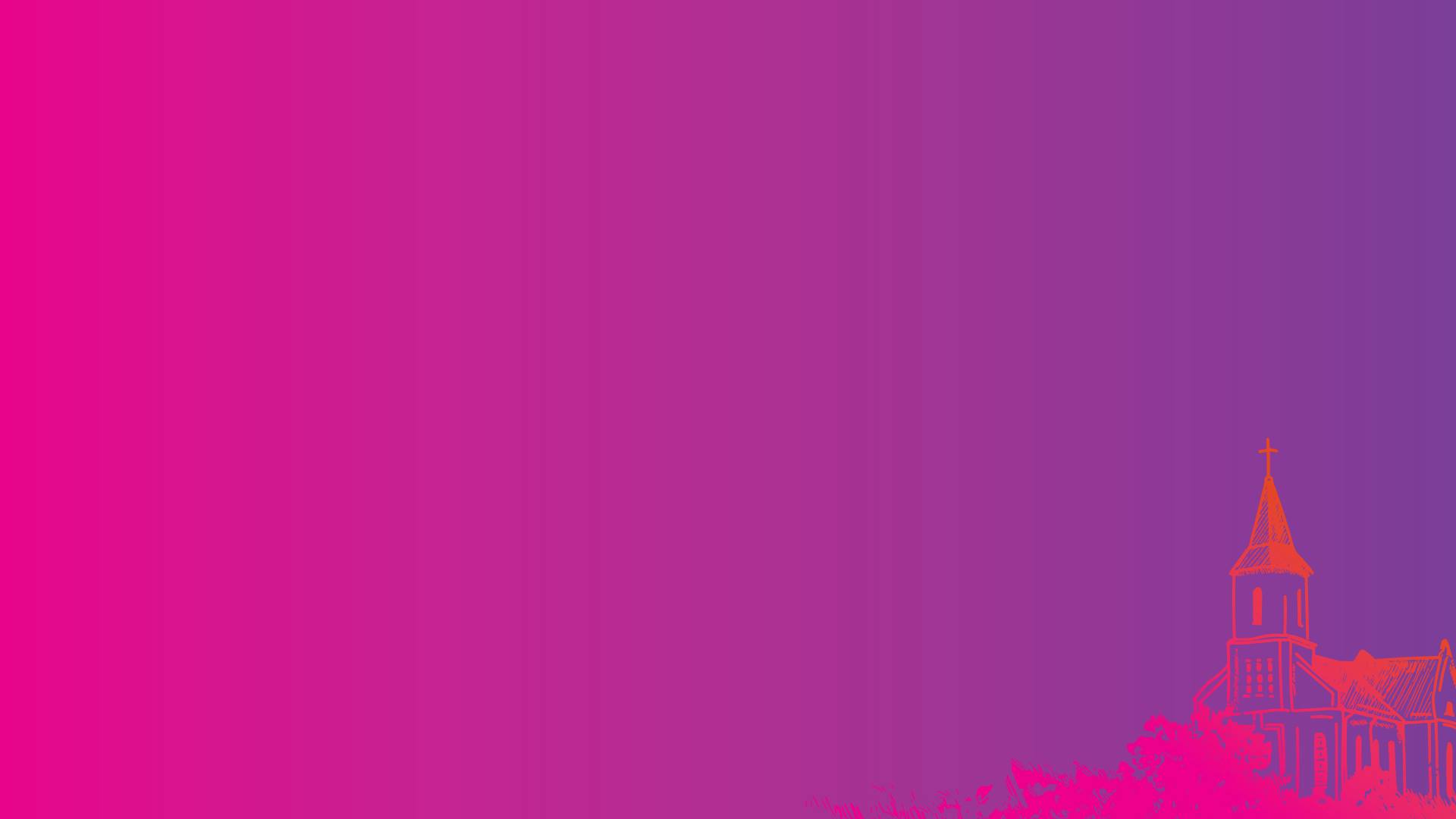 Psalm 68:18–23
21 Surely God will crush the heads of his enemies, the hairy crowns of those who go on in their sins. 22 The Lord says, “I will bring them from Bashan; I will bring them from the depths of the sea, 23 that your feet may wade in the blood of your foes, while the tongues of your dogs have their share.”
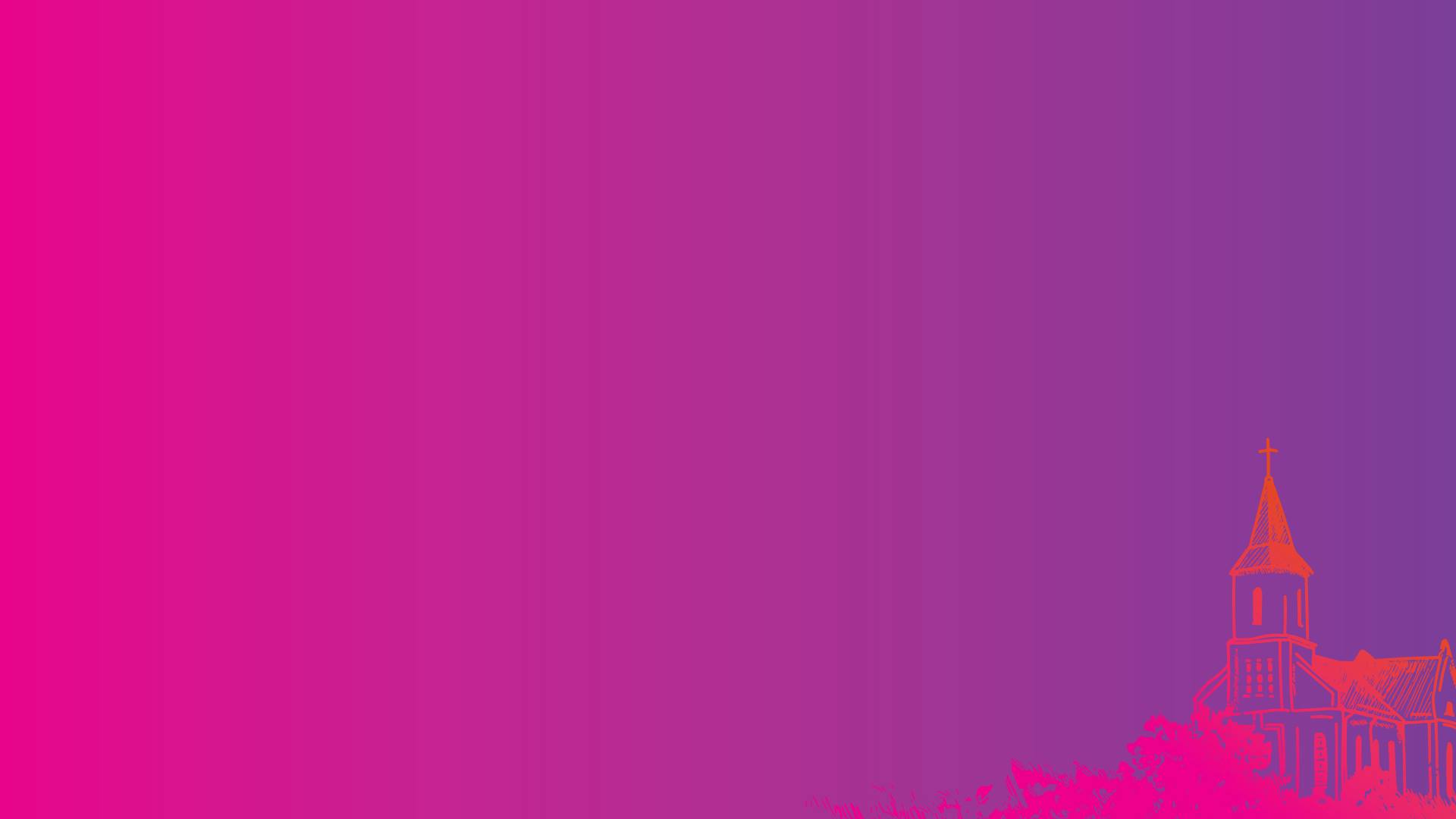 Until I begin to understand what God has done for me in Christ (“the gospel”), I will not be able to let go of that which divides and disrupts.
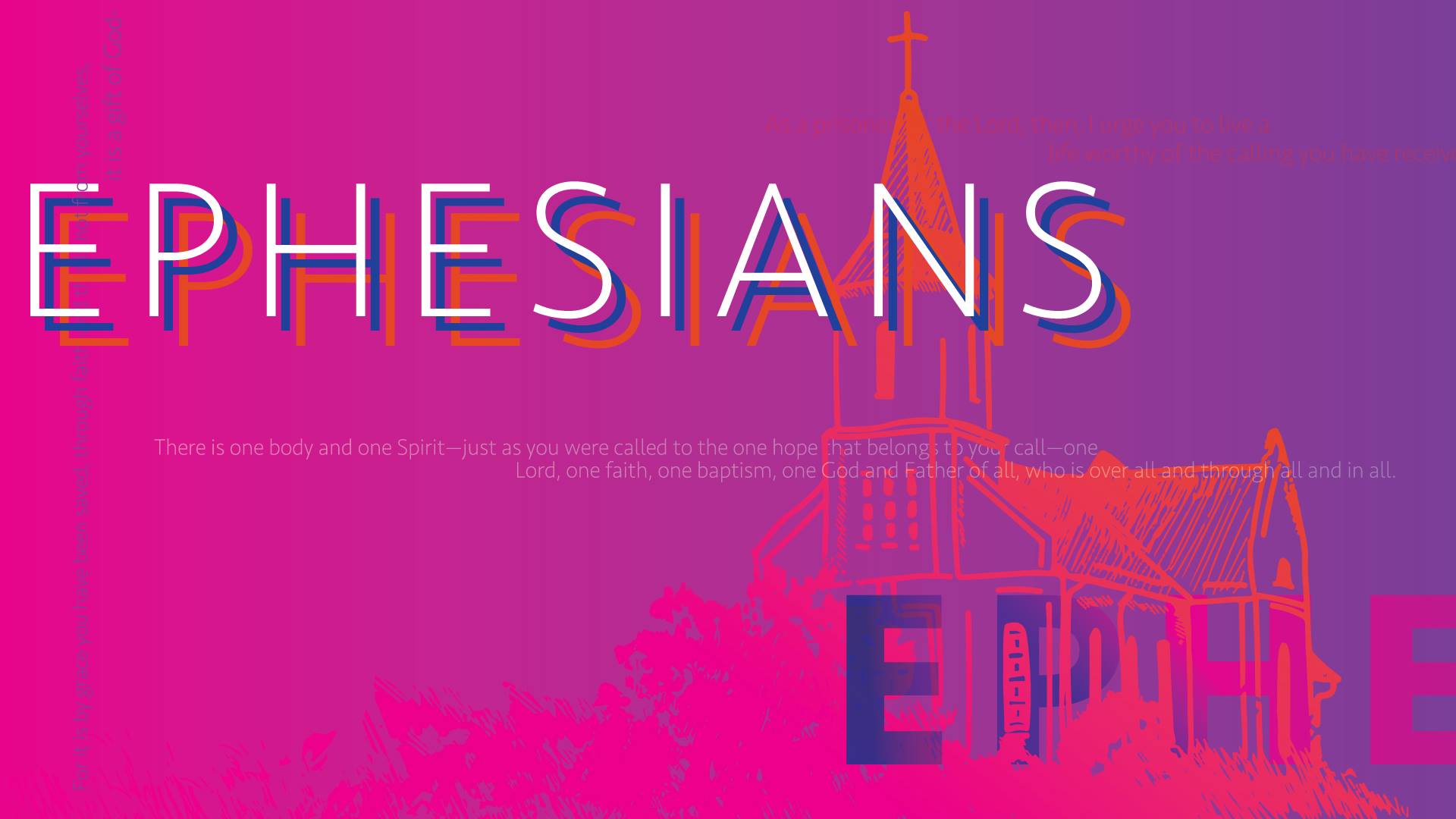